Making of the Modern Mind
Left Brain Right Brain
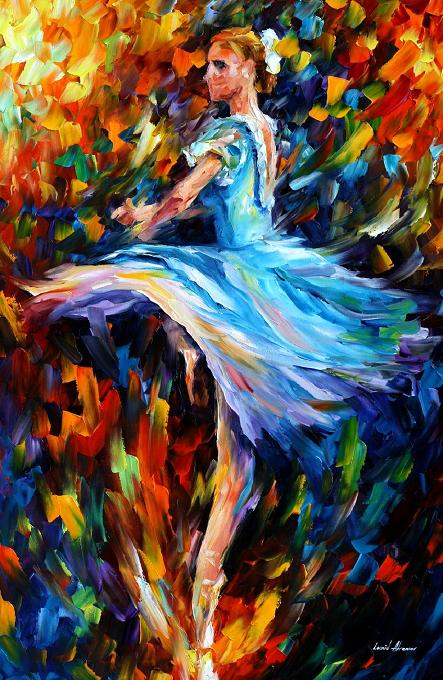 http://psychology.about.com/od/sensationandperception/ig/Optical-Illusions/spinning-dancer-illusion.htm

http://www.heraldsun.com.au/news/right-brain-v-left-brain/story-e6frf7jo-1111114603615
Gestalt Laws of Perceptual Organization

Our brains often ignore contradictory information and fill in gaps in information.
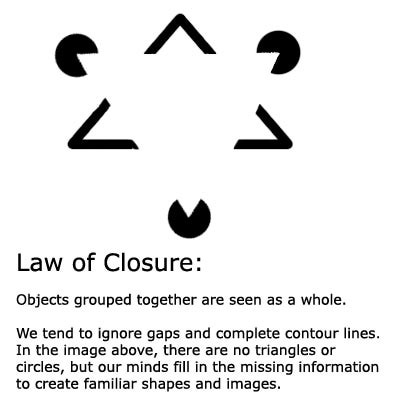 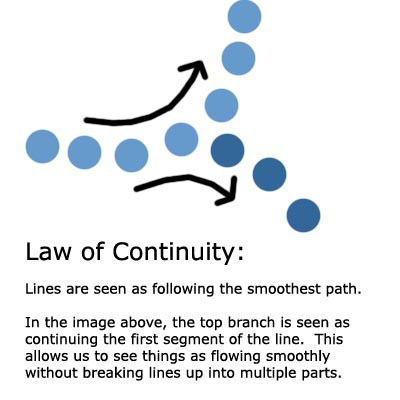 Confabulation: Psychology To fill in gaps in one's memory with fabrications that one believes to be facts.
“You have been entrusted with the care and feeding of the most extraordinary and complex creation in the universe. 
 
Home to your mind and personality,  your brain houses your cherished memories and future hopes.  

It orchestrates the symphony of consciousness that gives you purpose and passion, motion and emotion.


But what do you really know about it ?
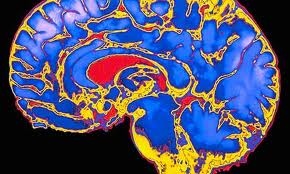 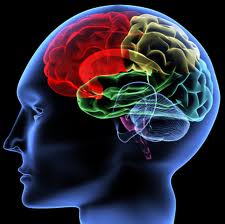 (Quote from Franklin Institute for Science Learning)
[Speaker Notes: http://www.quantumconsciousness.org/presentations/whatisconsciousness.html]
Q:  What is Philosophy of Mind?
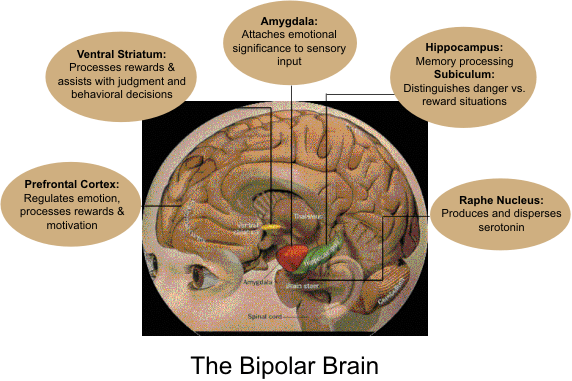 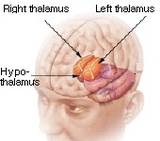 A:  Generally it includes
      study of the mind, mental events and functions
      properties of the mind
      consciousness 
      relation of the mind to the brain and the body
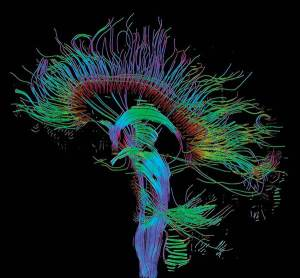 [Speaker Notes: A:  
    It generally includes study of the mind, mental events 
	 and functions, properties of the mind, consciousness  
	 and the relation of the mind to the brain and the body]
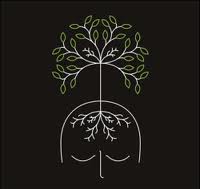 1.) Relation of mind to brain and body
		Is your mind something distinct from your body, or 
		do ordinary physiological processes produce minds?

2.) Applied Engineering	
		
3.) The Universe and laws of physics
Three Approaches | Three Perspectives:
Q:  Why Study Philosophy of the Mind?
A:  The brain is the Final Frontier
	    		There is so much left to discover
	                  and so much we don’t know
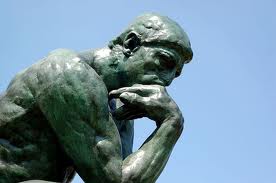 Daniel Kahneman | Psychologist | Nobel in Economics
Two Systems
System One
System Two
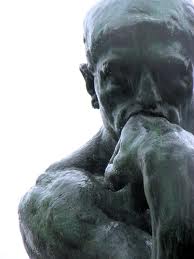 >>  A little exercise in how your mind works:
    Q:  If a bat and a ball cost $1.10 and the bat is $1.00 more than 
     the ball,  how much does the ball cost?
The Mind Body Problem
http://www.thefreedictionary.com/embodiment
http://www.youtube.com/user/mindsignonline
EMBODIMENT
 AVATAR ?
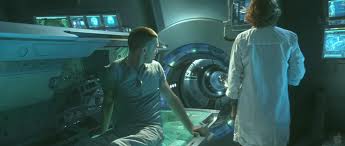 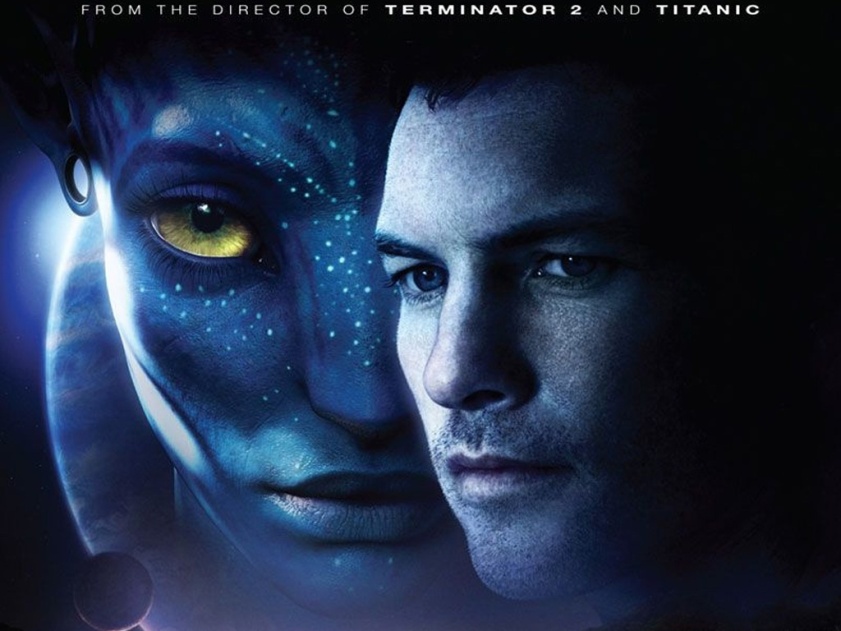 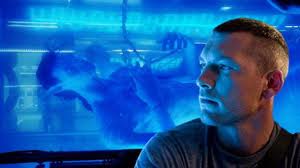 Critical Thinking Question:
is the mind part of the brain and body?  
If they are distinct,  how do they interact? 

Does the answer change the way we learn, engineer robots or design tech? 

In what ways does this change or affect identity and the idea of who you are and how you got to be that way?
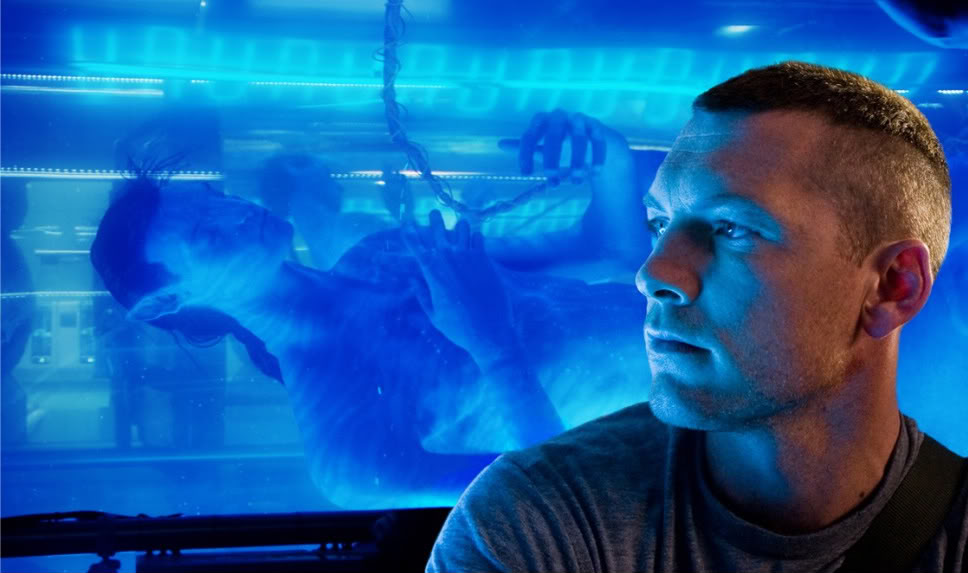 Who is the real Jake Sully?
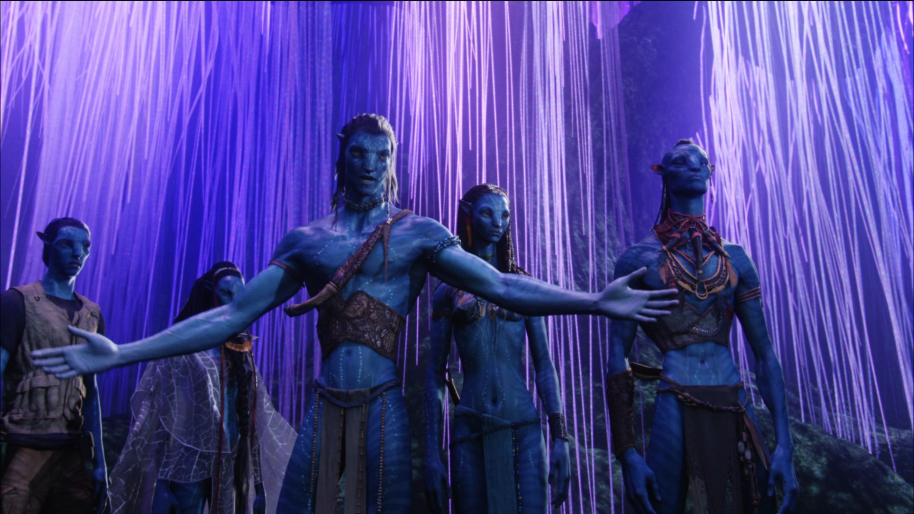 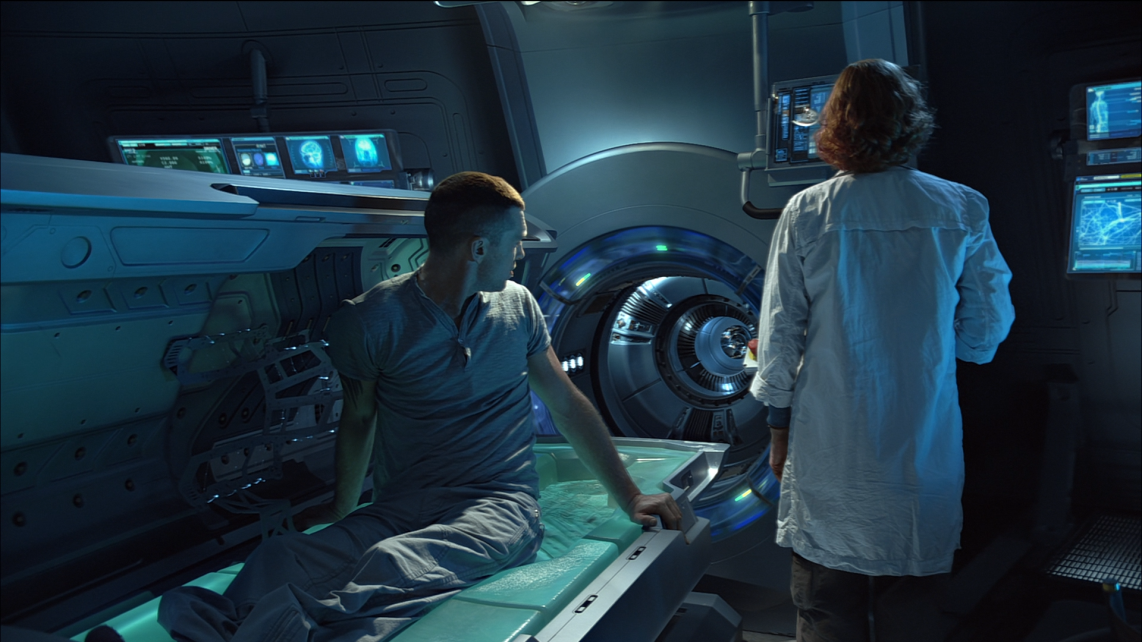 Theory of Mind
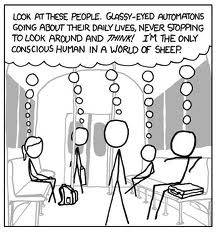 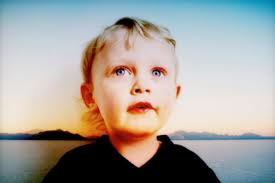 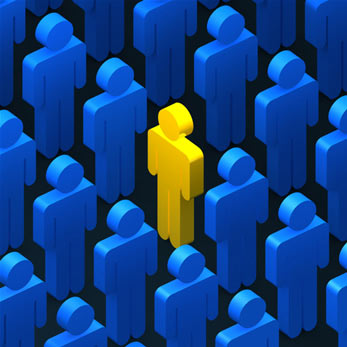 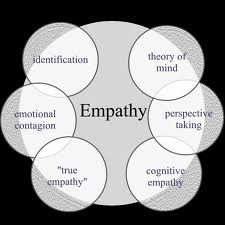 http://www.youtube.com/user/mindsignonline
http://www.ted.com/talks/rebecca_saxe_how_brains_make_moral_judgments.html
[Speaker Notes: Theory of mind is a cognitive skill where children starting at age 4 begin to understand that people can be motivated by beliefs regardless of whether those beliefs are true or false Using more mentalistic language helps children develop a theory of mind because of pragmatic features of the language, such as the enunciation of various perspectives (Harris,de Rosenay, & Pons, 2005). Using terms like think and know can help in development of theory of mind because when children themselves attribute false beliefs to others, they end up using similar linguistic constructions.
When mothers talk to their children about how others can have false beliefs, they also end up expressing various emotions that come by the virtue of having those beliefs (Harris, de Rosenay, & Pons, 2005). This is why use of mental terms in language not only helps in understanding of false beliefs but also understanding of how people can be affected by these false beliefs.]
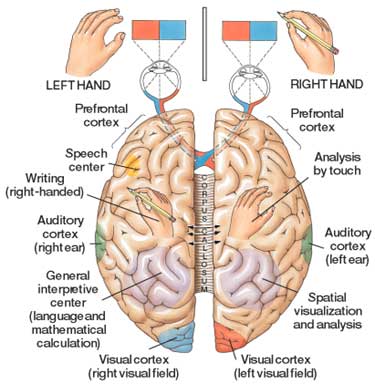 What is the Mind?
Q:
How does the mind relate to the brain, nervous system and body?

 
  What is a mind like?
  What are the properties or characteristics?
  Do minds have parts? 
  If so, how would you describe them?
  Is mind different from the brain?
  Where does it start, where does it end?
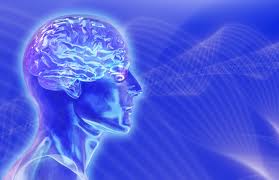 [Speaker Notes: The different approaches to psychology take contrasting views to whether the mind and body are separate or related.  Thinking (having freedom of choice) is a mental event, yet can cause behavior to occur (muscles move in response to a thought).  Thinking can therefore be said to make things happen, "mind moves matter". Thinking (having freedom of choice) is a mental event, yet can cause behavior to occur (muscles move in response to a thought). Thinking can therefore be said to make things happen, "mind moves matter".]
What is thought?
If Mind + Brain =  Thought
	
		Thought is a Mental Act
		Thought is a Conative Act	
		Thought is a Higher Cognitive process
		Thoughts are instinct, innate 
		 Are subjective and find meaning w/ neural connections 
		Thoughts are conative, cognitive and affective 
	…  or not…


	
If thinking and thoughts are private- 
		only you know your own mind
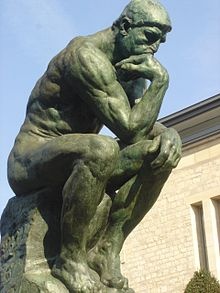 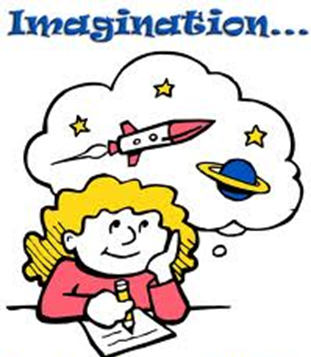 Or-
If Mind = Brain =  Body = Thought
		Thought is a Mental Act
		Thinking is a property of the brain
		Thoughts are neural connections
		Thoughts are conative, cognitive and affective 
	
If thinking and thoughts are private- only you know your own mind
properties
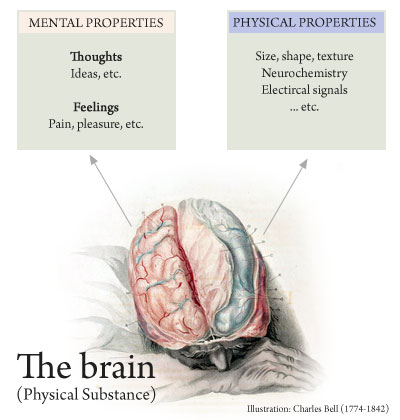 Property is the attribute of something, or its quality

Questions:

If the quality is accidental is it still a property?

Does it have to be perceived to exist as a property?

Is the mind an intrinsic property,   or is it extrinsic?

             Examples??
Does the mind have Parts ?
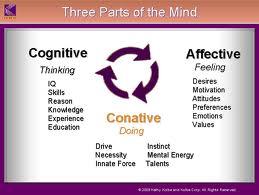 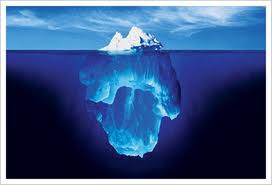 Conative
Cognitive
Affective 

Short term memory & working memory
Implicit Memory & Explicit Memory

Conscious, subconscious, unconsciousness
The mind-body problem
Q:
How does the mind relate to physicality- the brain & nervous system ?
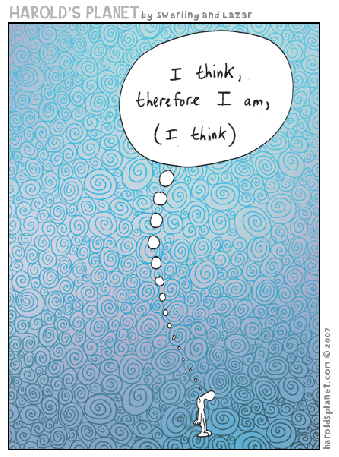 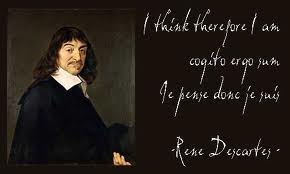 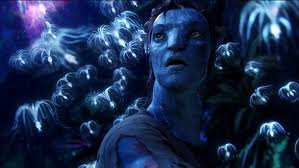 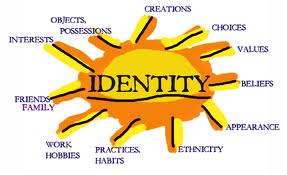 Mind Body problem
Dualism:
       holds that body and mind are separate substances

Property Dualism
1. Physical properties
Consciousness = neurobiology
2.  Mental Properties
Material evolves properties depending on how its used or activated

Substance Dualism
	 	1. Mind is material substance
		2. Body is material,  but it can’t think

Cartesian Dualism: argues that there is a two-way interaction between mental and physical substances
How can the mind, which is immaterial, cause anything?
How can something immaterial, react with material?
Embodiment Mind Body problem; terms continued
Monism
Behaviorism and Functionalism
stress behavior and interactions with the world as clues to the mind's inner workings
Idealism
views the physical world as an illusion and suggests that only the mental realm exists
"Anti-theories" of the mind
that subjective mental experiences are fundamentally inexplicable and will always remain a mystery.
Memory
Horse    Cat        Dog       Fish             Bird 
Orange   Yellow    Blue      Green          Black 
Table      Chair     Desk      Bookcase     Bed 
Teacher   School   Student  Homework  Class 
Apple     Banana    Kiwi      Grape          Mango
Memory
Nine   Swap      Cell      Ring    Lust 
Plugs    Lamp     Apple   Table    Sway 
Army   Bank      Fire      Hold    Worm 
Clock  Horse    Color   Baby    Sword 
Desk    Hold      Find     Bird     Rock
Attention
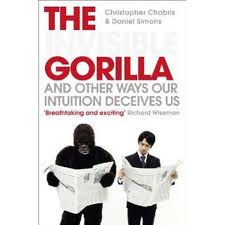 Attention 
Focusing
General resources
Specificity of resources
Change Blindness
Harvard Experiment:  http://www.youtube.com/watch?v=38XO7ac9eSs
University of Chicago and the gorilla:   http://www.youtube.com/watch?v=UtKt8YF7dgQ
Limit of “cognitive budget” 	and mental resources?
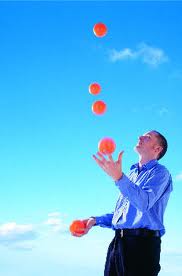 A person can perform concurrent tasks only if the sum of the tasks’ demands is within the cognitive budget

Chunking
7+-
Memory
3 systems:
Short term
Long term
Sensory





Working Memory
Central Executive, Prefrontal lateral cortex (PFC)
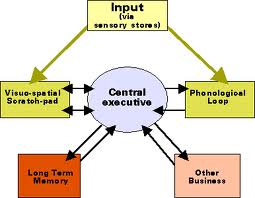 In cognitive science: multiple processes
Short term memory and working memoryLong term memory	  Explicit Memory: 	     Semantics	     Episodic	 Implicit Memory 	      Priming,	      Procedural and  muscle memory	      EmotionsThalamusHippocampus- memory
Clive Wearing  3 minutes intro: https://www.youtube.com/watch?v=Vwigmktix2Y&feature=related
https://www.youtube.com/watch?v=OmkiMlvLKto
How does the Chicago Experiment  prime the participants to Miss the “Gorilla in the Room”?
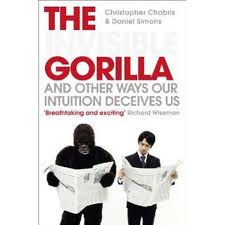 How do we learn?	Idea Framing and Metaphor
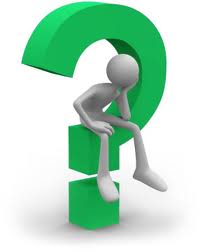 Schema
Systems
Frames
Emotion and memory: 
We don’t just remember something; our memories are colored with emotion.   All of our experiences are influenced by previous experiences through complex loops in the brain's limbic system.

Also referred to as Embodied Learning
George Lakoff
http://www.youtube.co m/watch?v=S_CWBjyIERY
Cognitive metaphors | conceptual metaphors
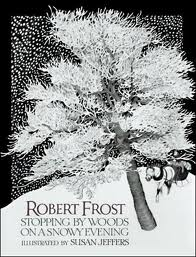 Stopping by the Woods One Snowy Evening

Life is a journey
Like-minded
Mind over matter
Are you out of your mind!
State of mind
My mind was all over the place
In over your head
Warm up to the person
Warm up to the idea
Gravitate to ..
Priming
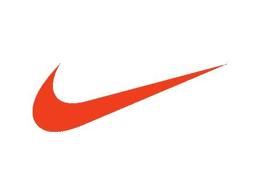 A process through which one input or cue prepares a person for an upcoming input or cue
Implicit memory (unconscious)







http://www.youtube.com/watch?v=i1OVhlRpwJc&feature=related  (5 minutes  with hot/cold experiment)
Affect your performance:
http://www.youtube.com/watch?feature=endscreen&v=Z_mVFPCaQJY&NR=1  (3 minutes)
Pick on your sister:
http://www.youtube.com/watch?v=HDd0bFiCqiI
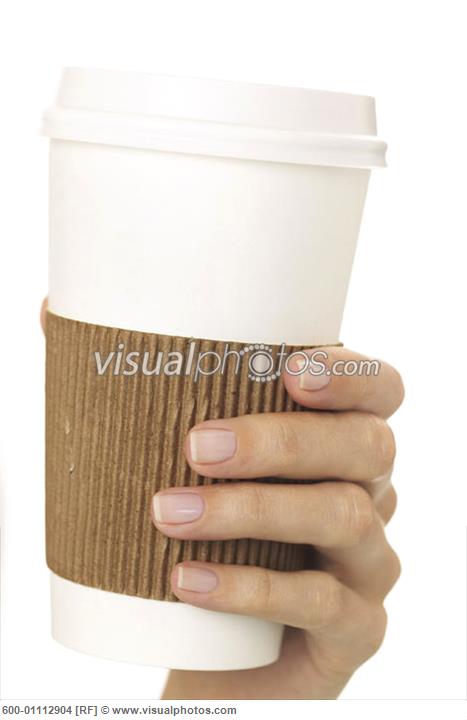 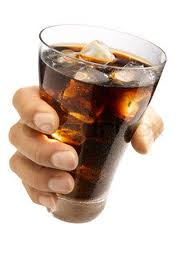 Hot
Cold
Hot and cold?
 http://www.youtube.com/watch?v=efOF60dv5KQ
Behaviorism         We’re born a blank state
Experience
Classical Conditioning
Skinner studies
Social conditioning
    Social skills = larger brain
	The larger the community group of a primate species, 
	the larger that species’ brain relative to the body
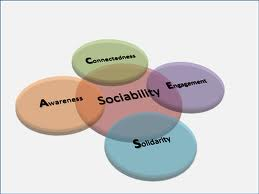 Human sociability may account for a particularly large brain
(Pavlov) Classical Conditioning
A form of learning
 Creates a change in behavior and  the change results in learning.
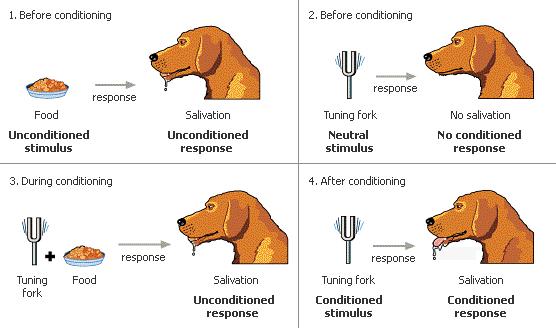 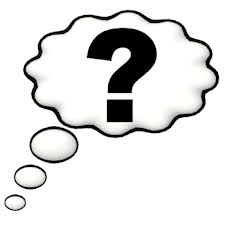 from the view of a behaviorist, 
How do you think conditioning can effect learning and build memory ? If so, how?  What about social conditioning?
BehaviorismShaping behavior
3 perspectives:  	    relationship of mind, brain and body
 	    applied engineering
	    universe and laws of physics
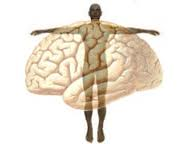 Q: Does a robot have a mind?
     Can a robot learn to be a better robot?

What about people: 
Morality and responsibility
Judgment and decisions

Q:   What about hypnosis or conditioning? Can we be made evil ?
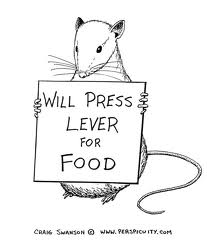 Skinner and his experiments on conditioning,  and ‘superstitious belief’
http://www.youtube.com/watch?v=X6zS7v9nSpo     (6 ½ minutes, inc your bowling style)
http://www.youtube.com/watch?v=SUwCgFSb6Nk&list=TLmth7rRMNtxQ   (first 4 minutes)

More Skinner experiments videos: http://www.youtube.com/channel/HCMAAVrGOuFnc
Bobo Doll  	Alberta Bandura, 1961   a study of aggressionStanford University, Nursery School, 48 children from the age of 3 to 6. (Ave. 4.4)
Modeling: 
				To learn by observing what someone else does
				When a person learns by imitation without any 
				specific verbal directions or instruction


Hypothesis:Watching violence reduces aggression. It purges us of aggression

Question:
How much of what we do and feel is learned from other people? 
 Does watching other people influence our behavior?
Would the experiment be different if the children were older?


experiment narrated by Albert Bandura : http://www.youtube.com/watch?v=Z0iWpSNu3NU   (5 minute )
BBC commentary which brings in the question if children copy behavior from what they see on TV;  http://www.youtube.com/watch?v=zerCK0lRjp8
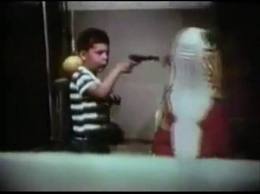 Embodied cognition
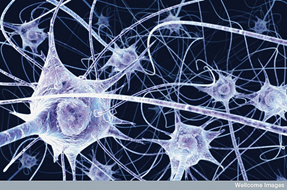 The body influences the mind 
Senses
Stimuli
Perception
Environment
Emotions influence the mind
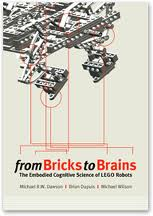 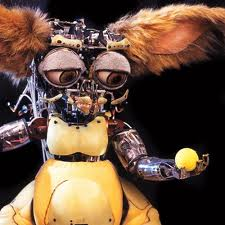 Cognition is part and parcel to the environment- the situation we’re in.  Decoupled from that, cognition is a set of skills and abilities which include: perception and visualization of imagery,  working memory, episodic memory,  implicit memory and the ability to solve problems.
WOW! A robot with embodied cognition-
Cognitive psychology
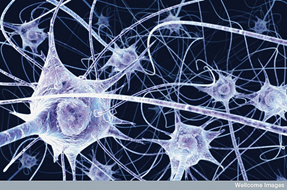 The behaviorist approach emphasizes external behavior; 
Cognitive psychology  believes that the internal processes are key.
Damasio:
The human brain relies on three devices for its decisions: 
emotion controls; addictive learning; and intellectual processing.
Bias
What Is Bias? 
A tendency
A short-cut
For example, is Optimism a bias?
Confirmation Bias
People are more perceptive to something that confirms their belief than they are to evidence that challenges their belief

Do you think stereotyping is a confirmed bias? 
Why or why not? When is stereotyping good, and when is it not?
What about political bias, cultural bias… Any other examples?
Cognitive DissonanceCognitive dissonance is the feeling of uncomfortable tension which comes from holding two conflicting thoughts in the mind at the same time.
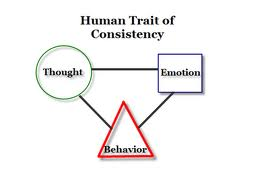 Theory of emotion 
Personal interpretation of an event 
Was it a positive or a negative occurrence
Is unfixed, depending on what we think caused it
Changes a person’s attitudes and behavior
The person looks for justification
An uncomfortable tension from holding two opposing ideas at the same time
It increases depending on:
The importance of the subject to us
How strongly the dissonant thoughts conflict
Our inability to rationalize and explain away the conflict
Cognitive dissonance
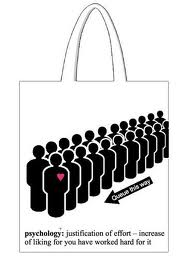 Behavioral Investment Theory
Dissonance
Justification
	- making excuses
		-conscious and non-conscious
		-internal and external






Leon Festinger’s experiment 1959:
Brief http://www.simplypsychology.org/cognitive-dissonance.html
Zimbardo narrates an experiment:  5 minutes:   http://www.youtube.com/watch?v=korGK0yGIDo
Song on cognitive dissonance:
http://www.youtube.com/watch?v=bp39qSdyTc4
Cognitive Dissonance and Justification
(self-justifying) 
Cognitive Dissonance song:
http://www.youtube.com/watch?v=bp39qSdyTc4
Conformity
The desire to fit in
Candid Camera
http://www.youtube.com/watch?v=zVaknBrb-fQ
Asch Conformity Experiment
Effects of group pressure upon the modification and distortion of judgments
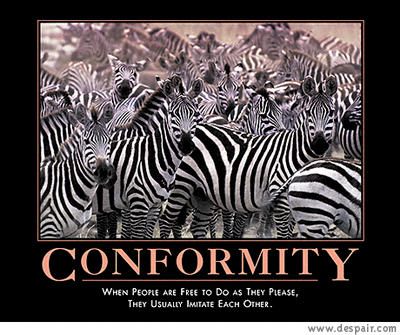 50% of people gave the same wrong answer as the others on more than half of the trials
Only 25% of participants refused to be swayed by the majority's blatantly false judgment on all of the 12 trials
5% always conformed with the majority incorrect opinion 
Over all the trials the average conformity rate was 33%
Asch, 1961Group Dynamics
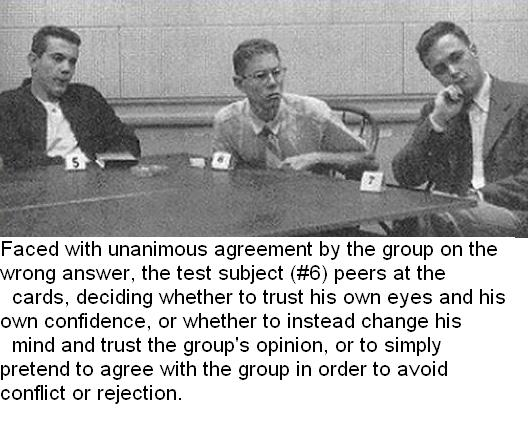 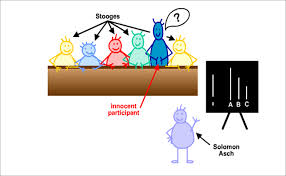 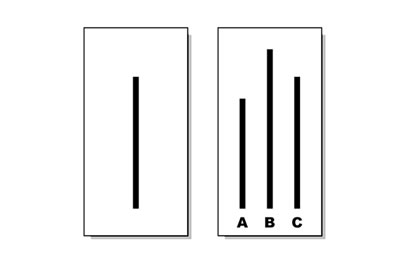 http://www.youtube.com/watch?v=TYIh4MkcfJA (explains the reasons for conforming 4 minutes)

http://www.youtube.com/watch?v=qA-gbpt7Ts8     (2 minutes)
Reasons for conforming
"I had the feeling: 'to go with it.” (They knew the answers were wrong but did not want to risk facing ridicule.)

A few suggested that they actually believed the other members of the group were correct
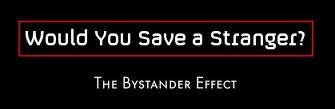 The Bystander Effect
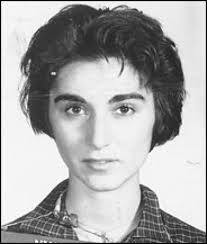 Diffusion of Responsibility 
	we ought to help collides with we ought to do what everybody else is doing
Pluralistic ignorance - people try to appear calm while looking for cues, and see... that the others appear calm.
      Experiment: http://www.youtube.com/watch?v=OSsPfbup0ac&feature=endscreen&NR=1
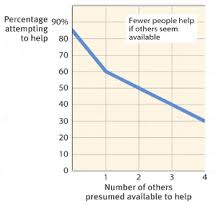 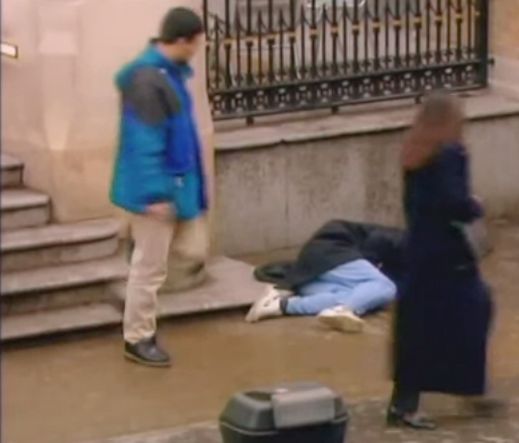 Bystander Effectan experiment that attempts to explain why people, sometimes, in some certain situations, can become so rude.
Bystander Intervention:  
The presence of other bystanders greatly decreases intervention

Bystander Apathy:  
larger groups are less likely to act in emergencies - not just individually, but collectively

Can Conformity turn into apathy?
We see people conforming with each other every day, yet we don’t put it in the context of a bystander effect.
QUESTIONS:
What are the similarities to bullying?What was the roles of stereotyping?Was there bias? Looking at the experiment,  do you see any priming that would influence the outcome?
http://www.youtube.com/watch?v=l93wAqnPQwk
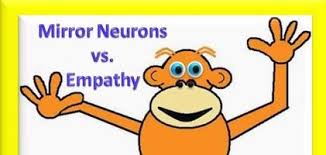 Mirror Neurons a fascinating new area in the early stages of study
Mirror neurons do not mean there is a Theory of Mind/empathy
One theory is mirror neurons merely facilitate learning through imitation
 The TPJ is not part of the mirror neuron network  (Rebecca Saxe research)
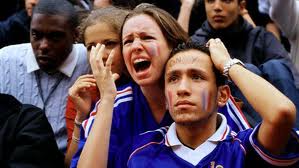 See Monkey,  See Monkey Do
http://www.pbs.org/wgbh/nova/education/body/mirror-neurons.html
Mirror Neurons and Intention
http://www.youtube.com/watch?v=Tq1-ZxV9Dc4
>>> Did he prime me to want water,  or were my mirror neurons imitating him?


Podcasters, Stuff You Should Know explain mirror neurons:  
http://science.discovery.com/tv-shows/stuff-you-should-know/videos/stuff-you-should-know-mirror-neurons.htm
Critical Thinking Question:
If mirror neurons  DO help us imitate other people or if they help us understand other people,  I wonder how these researchers would explain bystander apathy, or bullying,  or disorientation?
Spiral of silence
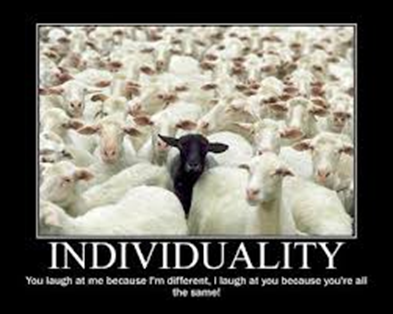 What  is the Role of Fear in  Spiral of Silence?
Peer rejection
Threat of isolation (most people prefer to be popular)
Fear of isolation
Fear of repercussions
Inhibit people from speaking freely
Inhibits diversity of opinion


Individuals tend to express their opinions and attitudes
 when they think their view is dominant or on the rise. 

If individuals believe that their opinion is less popular or losing popularity, they are less likely to express their views in public. 

What one individual decides to do affects all of society around them.
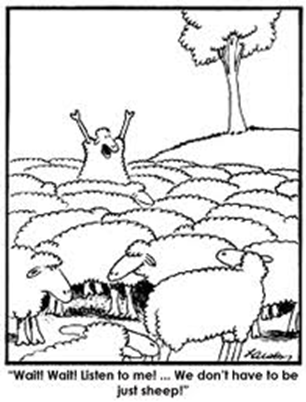 Three distinctions
Conformity
Compliance 
Obedience
Why do ordinary people become evil?
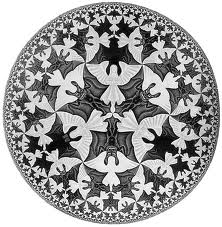 “All that matters for evil to triumph is for good people to do nothing”  E. Berg
Milgram’s Experiment
Critical Thinking:
This cartoon is compelling, and convincing.  
But is it true?  Why, or why not?
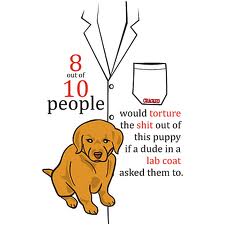 The Human Behavior experiments:   http://www.youtube.com/watch?v=YOYfFZnPnPY
original experiment at Yale http://www.youtube.com/watch?v=zpGJjNUbmpo&feature=related
The hypothesis and the results:
Milgram posed  a question:    
 "Was it that Eichmann and his accomplices in the Holocaust had mutual intent at least in regard to the goals of the Holocaust?“

Hypothesis:   About 3% of the teachers would administer the highest voltage
       ** Actual:   65% administered the final 450 volts

Of the teachers who refused to administer the highest shock, and left- 
	-none asked that the process be terminated
	-none went to the victim to administer aid

Theory of Conformism:  
A person who doesn’t have the ability or expertise to make decisions in a situation, will leave decision making to the group/hierarchy.

Agentic state theory
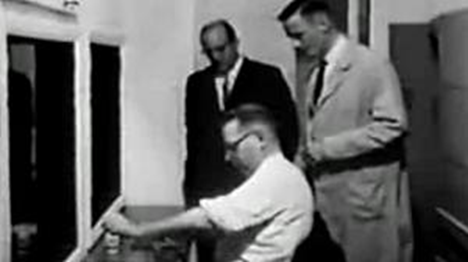 The Milgram Experiment  (Yale University) Behavioral Study of Obedience 1963
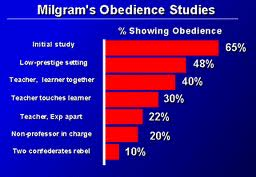 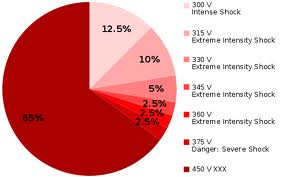 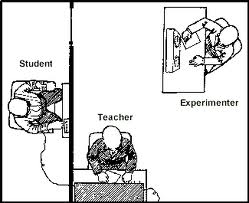 Stanford Prison Experiment
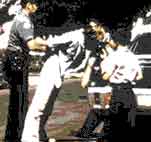 Aim:  To investigate how readily people conform to the 
roles of guard and prisoner in a role-playing exercise 
that simulated prison life.
	 Participants:  
        24 undergrads randomly assigned to be Prisoner or Guard
		 Guards worked as a 3-person team
		  Worked 8 hours,  & went home until next shift
       The situation:  A Mock Prison
        	 3 cells, each held 3 prisoners with 3 cots
         	 1 unlit cell, which was solitary confinement
        	 1 guard room
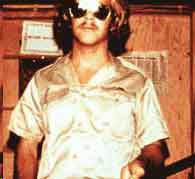 RESULT: Within hours of beginning the experiment some guards began to harass prisoners
The Human Behavior Experiments (start at 36. for about 4 min:     http://www.youtube.com/watch?v=YOYfFZnPnPY
First 2.5 minutes      http://www.youtube.com/watch?v=Ir9G8RF1NXY&list=PL98578AAEDBF2  

Ringleader changes things start @ 5.5: :  http://www.youtube.com/watch?v=pQmcxoosMhg&list=PL98578AAEDBF20AE7
 
prioner breaks down      http://www.youtube.com/watch?v=pQmcxoosMhg&list=PL98578AAEDBF20AE7 0AE7
Results
The prisoners and guards were allowed to interact in any way they wanted, but the interactions were generally hostile or dehumanizing. 

The guards began to behave in ways that were aggressive and abusive toward the prisoners, while the prisoners became passive & depressed.
One guard says he modeled his behavior based on “Cool Hand Luke”

The guards became abusive and the prisoners began to show signs of extreme stress and anxiety.

Five of the prisoners began to experience such severe negative emotions, including crying and acute anxiety, that they had to be released from the study early. 

The experiment was ended after only 6 days
http://www.simplypsychology.org/zimbardo.html
The Stanford Prison ExperimentZimbardo, et al., 1971
randomly chosen “prisoners” and “guards” 
all “normal” college students, pre-screened for emotional & physical “health” 
instructed not to use violence 
“make sure that law and order are maintained” 
Pathological relations developed quickly 
Guards began to behave more and more aggressively 
Social roles (differing only on the dimension of power) were the sole reliable predictor of behavior 
No personality variables predicted behavior 

the experiment had to end after 6 days
Agency and state of agency
The dualism of the Individual vs.  Society 
			Autonomy vs.  Agency 












Agentic state: the individual defers to someone of higher status
State of Agency:   controlling your own volition


Dualism:  first 90 seconds: http://www.youtube.com/watch?v=fr2PGbHHCWg&feature=relmfu
as a problem first 60 seconds:  http://www.youtube.com/watch?v=Y11rbS15cBY
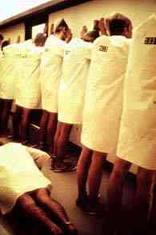 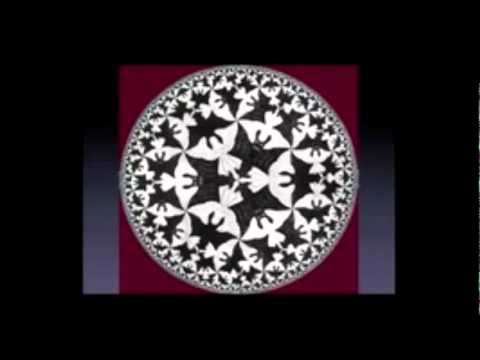 A new concept of heroism	Lucifer Effect
Democratize: 	anyone can be a hero

Demystify:  	Most heroes are ordinary, everyday people
			Ordinary people | Extraordinary acts

Diffuse:		Away from Solo Heroes to Ensembles
			working in Hero Networks

Declare:	Make a public commitment to journey towards 
			heroism;  to be a Hero in Waiting
			Leadership
The bad barrel and the bad barrel makers
Identifiable variables
Situational variables
Systematic forces



Project on Law and Mind Sciences at Harvard
 www.PLMS isites.harvard.edu


The abuses and tortures of Abu Ghraib prison serve as the case study for understanding such horrors not as the work of a few bad apples, but rather as the consequence of a set of identifiable Situational variables and Systemic forces of the "bad barrel" and the "bad barrel makers".

PLMS isites.harvard.edu The Situationist Blog 
thesituationist.wordpress.com The Lucifer Effect www.lucifereffect.com
Realistic Group Conflict TheoryRealistic conflict theory posits that groups tend to have more friction with each other when they are in competition for resources and will be more cooperative with each other if they feel solidarity or have unified goals.
This is a social psychological concept and is thought to partially explain how prejudice develops.
The origins of ethnocentrism lie not within individuals but in intergroup relations

- If two groups are competing then the prevailing intergroup attitude will be out-group prejudice and discrimination
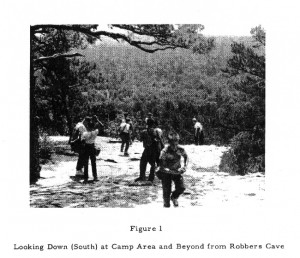 War and Peace: Robbers Cave Experiment, 1961      Realistic conflict theory
Goal: 
see how quickly group identity could become established among strangers
 how fixed or flexible that identity was, 
how it would play out in competitive settings with other groups,
 how the group conflict dynamic could be mitigated after the fact.
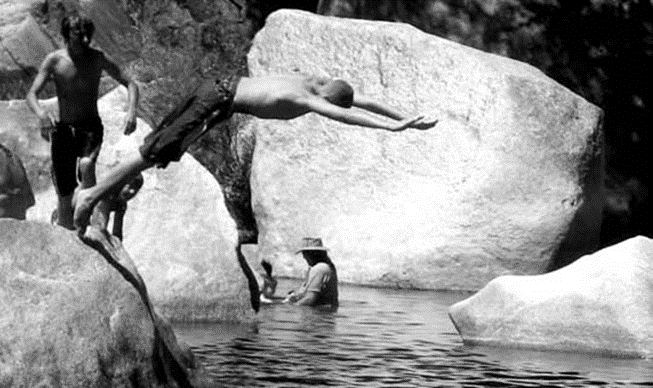 Phase One:
War and Peace   Phase One
The 11 Rattlers and The 11 Eagles are separate 	
	(5th graders at summer camp)
Activities appealed to everyone and depended on  the collective effort  of the group as a whole
Each group bonds and makes friends
Hierarchy is established
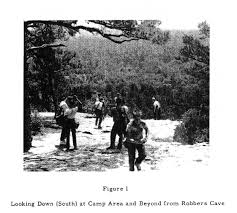 War and Peace   Phase Two
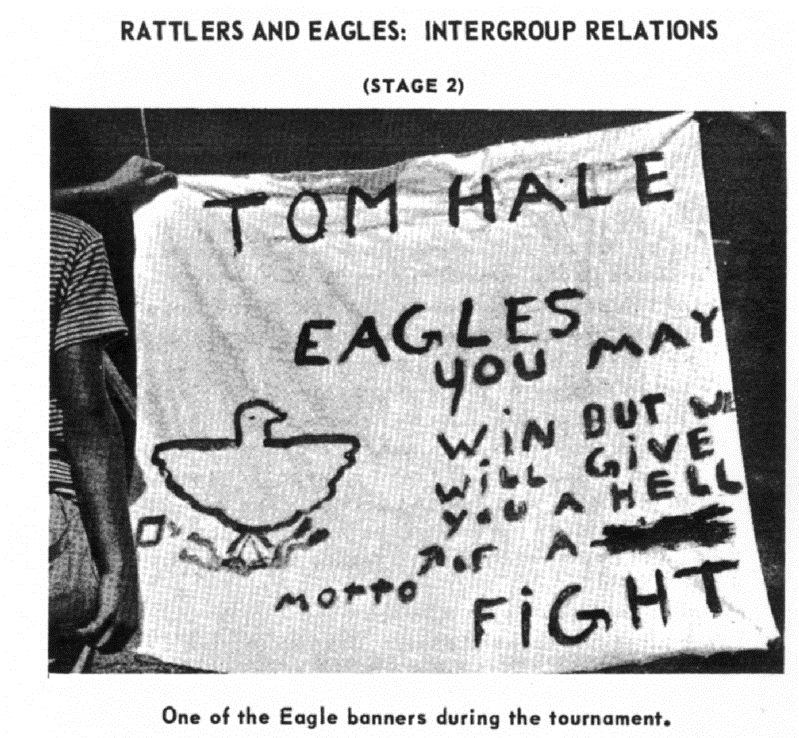 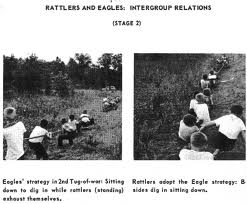 Phase Two:
The Rattlers and The Eagles Meet for a Tournament
competitive games (baseball, tug-of-war, touch football and tent pitching)
the winning team gets a trophy
Prizes of knives and medals
quickly there was mild name calling
eventually they wouldn’t even eat in the same dining room
War and Peace
Phase Three:   Making Peace
The Rattlers and The Eagles
First, they tried out the “mere contact” theory: that simply letting the two groups interact on an equal footing would, over time, become friends, including meals, outings, and movies.
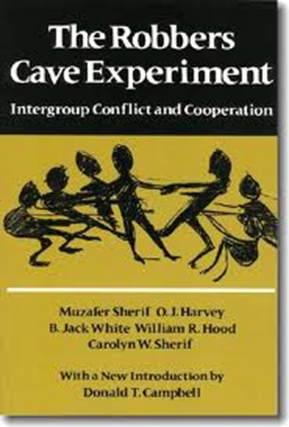 Would the groups start getting along if they had a common superordinate goal?
Conclusion:
maybe the same ideas used to bring the boys back together can help in intergroup conflict on a broader scale. 
“Tools and techniques can be put to the service of harmony and integration as well as of deadly competition and conflict. Tools, in themselves, are not opposed to cooperation among individuals using them. It is the individuals as group members who put the tool to use in their opposition to other groups.”
War and PeaceRobbers Cave Experiment, 1961   Realistic conflict theory
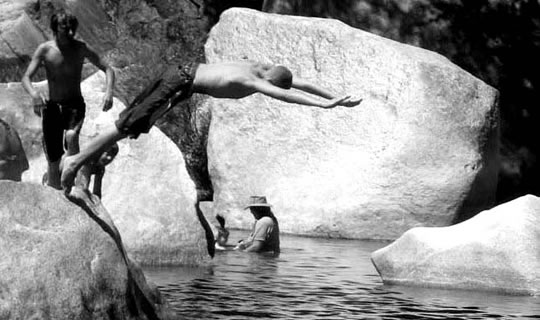 Another theory:
When the boys rebel against the experimenters, they showed understanding of how they were being manipulated
Groups naturally develop their own  cultures, status structures and boundaries.

Each country has its own culture, its government, legal system and it draws boundaries to differentiate itself from neighboring countries. From these internal structures, the roots of conflict in both the groups of boys and between countries are created. Peace can be attained when the focus is on superordinate goals, those stretching beyond the boundaries of the group itself.
Realistic conflict theory
Realistic conflict theory  explains how intergroup hostility can arise as a result of conflicting goals and competition over limited resources as well as offers an explanation for the feelings of prejudice and discrimination toward the out-group that accompany the intergroup hostility.
 Groups may be in competition for a real or perceived scarcity of resources such as money, political power, military protection, or social status.
Feelings of resentment can arise in the situation that the groups see the competition over resources as having a zero-sums fate, in which only one group is the winner (obtained the needed or wanted resources) and the other loses (unable to obtain the limited resource due to the "winning" group achieving the limited resource first)
 The length and severity of the conflict is based upon the perceived value and shortage of the given resource
According to RCT, positive relations can only be restored if superordinate goals are in place.
Abraham Maslow
Abraham Maslow was a humanistic psychologist who believed people were motivated by survival and other needs. 
The needs he identified were 

    Physical needs:   (food, water, sleep)
    Security/safety:   (shelter, safe environment)
    Need of Belongingness:  (love, friends, family, and intimacy)
    Esteem:   (Respect, self-esteem, recognition)
    Self-actualization:   (achieving an individual's full potential)
Critical Thinking
“Skilled, active, interpretation and evaluation of observations, communications, information and arguments”

					The checklist:
				Clarity
				Accuracy
				Precision
				Relevance
				Depth
				Breadth
				Logic




You-tube;  Do you think?
Critical Thinking: http://www.youtube.com/watch?v=-85-j7Nr9i4&feature=related
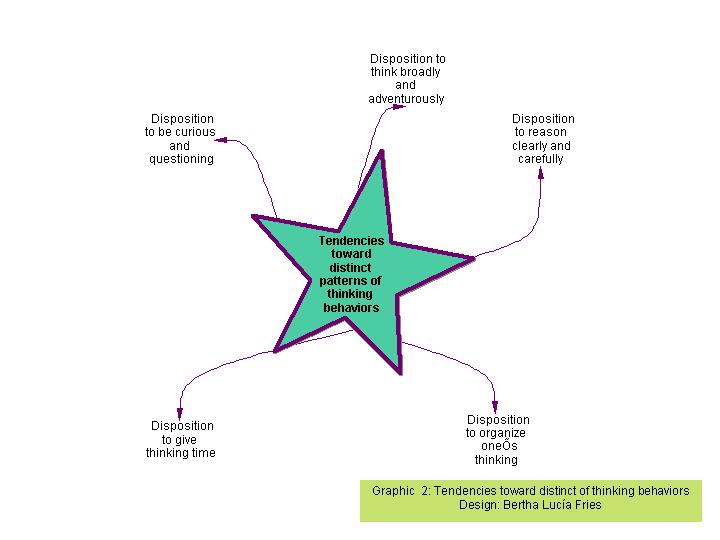 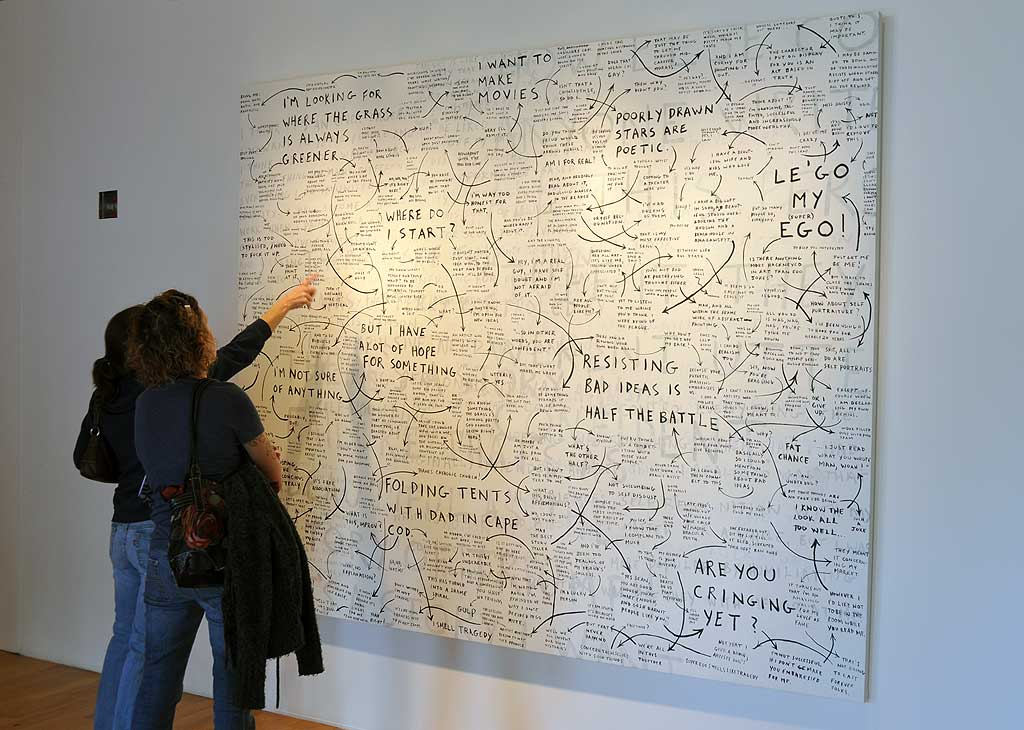 What is Mind-Mapping?
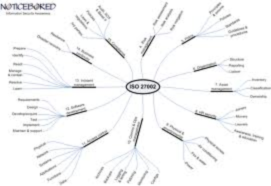 “.. the cerebral cortex has  a variety of cortical skills, including: 
Logic, Rhythm, Lines, Color, Lists, Daydreaming, Numbers, Imagination, Words, and Gestalt (seeing the whole picture)

Integrating  these skills enhances intellectual performance,… 
clarity, structure and organization of your thinking..”  *
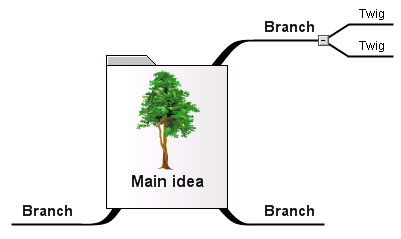 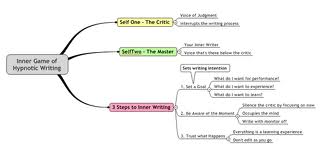 A way to stimulate your mind
Opens a flow of creative thinking
A way to see how things connect
Creates many ideas and answers in a condensed format  
Whole braining thinking that identifies and solves problems
* Dr. Roger Sperry
Mind-Mapping
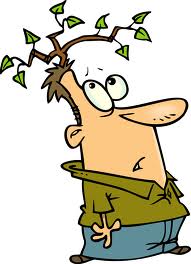 Start with the main question, idea or a to-do task 
Make it the focus in the center
Branch off with new ideas
Branch off with new questions
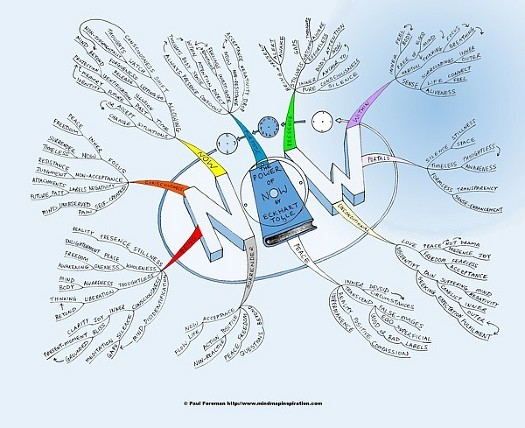 Mind-Mapping
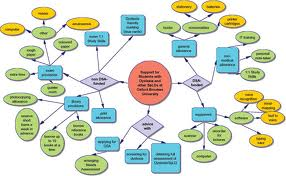 Brainstorm
Visualize 
Think in a new way
Outline without the bullets
Organize and find relationships
Make decisions
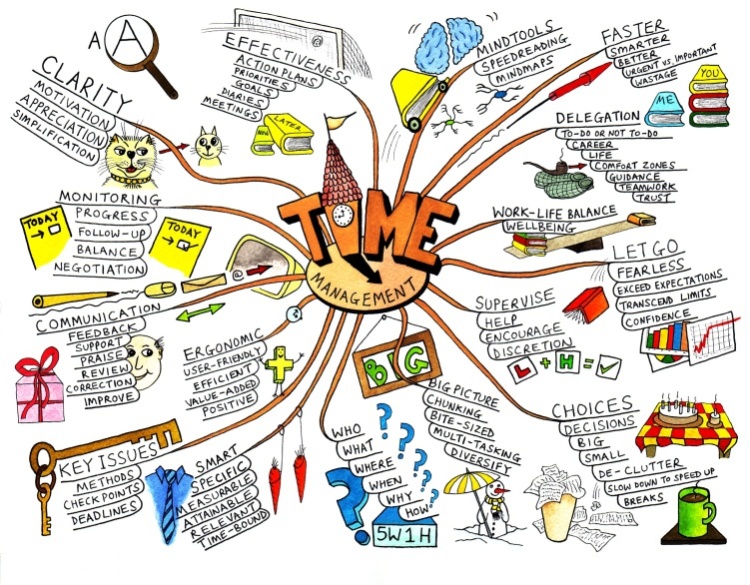 As a study tool: research shows 10% increase in memory recall
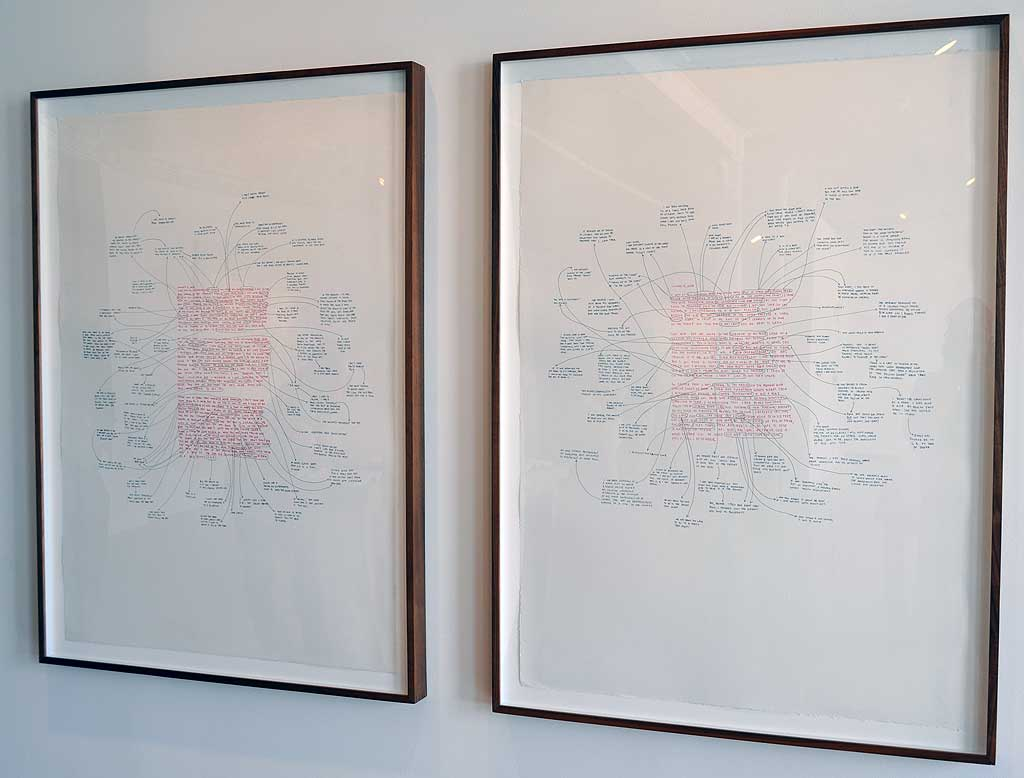 Multiple Intelligences
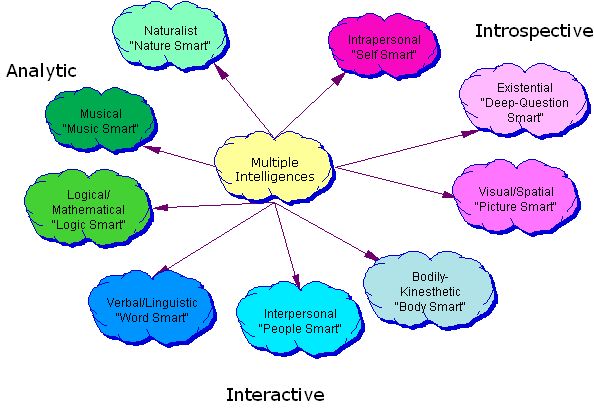 Five Minds for the Future
Howard  Gardner believes that the specific cognitive abilities that will be sought and cultivated by leaders in the years ahead include:
The Disciplinary Mind

The Synthesizing Mind

The Creating Mind

The Respectful Mind

The Ethical Mind
[Speaker Notes: 1.Gardner refers primarily to the academic disciplines. Whilst acknowledging the necessity to achieve mastery in one discipline (which usually takes a minimum of 10 years), he stresses the need to recognize the distinctive (and essentially unnatural) ways of thinking in other major schools of thought.

2. Quoting physicist Murray Gell-Man – who proposed the synthesizing mind will be the most important in the 21st century – Gardner suggests this is the most urgently required of the five minds, yet remains the least supported in formal education. Synthesis requires the ability to integrate ideas from different disciplines into a coherent whole that is communicable to others. Gardner argues the best synthesizers are those who can cultivate and master synthesizing methods or strategies using a range of formats – maps, taxonomies, narrative etc., – which are best developed through goal-driven and feedback processes.

3. The Creating Mind
The capacity to identify new problems, questions and phenomena. Creativity is not just a cognitive process, 

The Respectful Mind
The ability to empathize; to acknowledge, understand and eventually contest the views of others.
The Ethical Mind
The fulfillment of one’s professional responsibilities and moral obligations as a citizen]
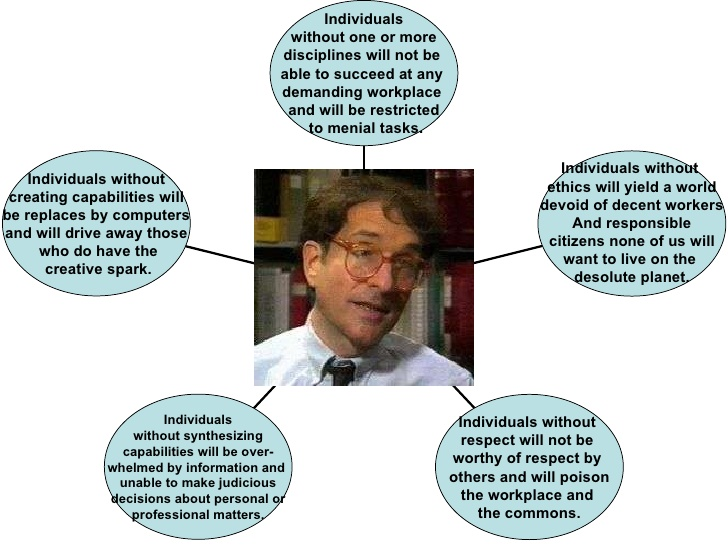 Creating Mind
The creating mind brings forth new ideas, poses unfamiliar questions,    conjures up fresh ways of thinking, arrives at unexpected answers.”
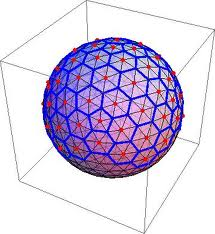 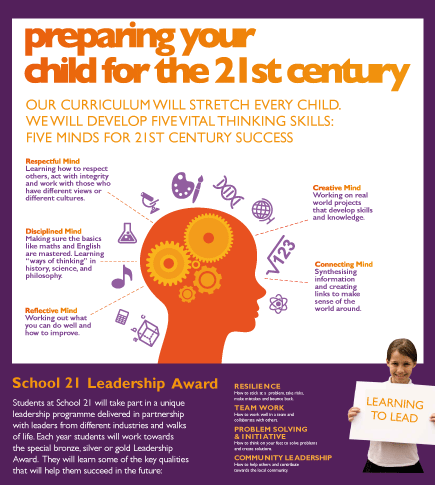 The creative person takes chances, and therefore must also be ready for negative feedback,  which can often be used to change direction and make forward progress.
Discipline Mind
A discipline mind, is mastery of at least one way of thinking, a distinctive mode of cognition that recognizes a specific scholarly discipline, craft or profession.” Gardner
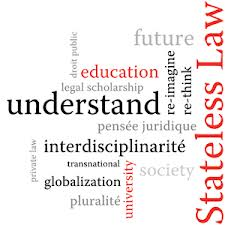 Disciplinary thinking is the deeply different ways in which scientists or historians or artists approach their daily work. .. 
A discipline mind studies an area to make sense of what is happening in our world in terms of current events and new discoveries
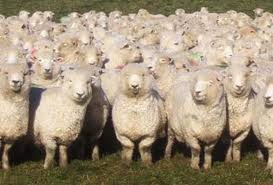 In this age of digital media and information overload, students with knowledge within a discipline must be able to sort out what is important and what is not from the massive amount of available information
Respectful Mind
Responding sympathetically, and constructively to differences among groups, seeking to understand to understand and work with others who are different; extending beyond mere tolerance and political correctness. (Gardner, pg. 157)
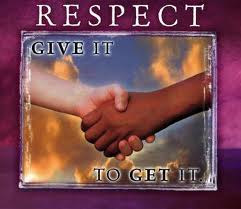 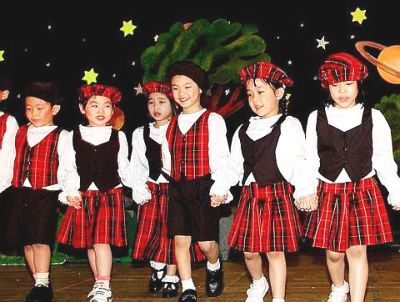 Gardner: Cultivating respect and emotional and interpersonal intelligence are essential goals in a world where diversity of perspectives is a fact of life.
A respectful and ethical mind is developed when students are exposed to various people and 
opinions from a young age.
Ethical Mind
The Ethical mind is able to merge roles at work and as a citizen and act consistently with those conceptualizations, striving towards good work and good citizenship.
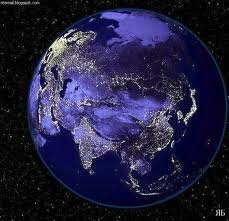 The fulfillment of one’s professional responsibilities and moral obligations as a citizen.
Synthesizing mind
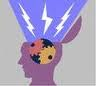 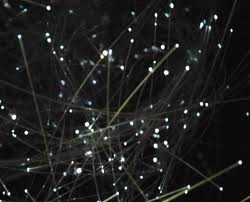 A person who engages a synthesizing mind, takes information 	from disparate sources,  “understands and evaluates that 	information objectively,  and puts it together in ways that make 	sense to the synthesizer and also to other people” H. Gardner
	A student with a synthesizing mind can make sense of what she has learned, and can 	convey it to others when she needs to do so.
Define
Discover
Synthesize
Analyze
Design
Build
Synthesize:
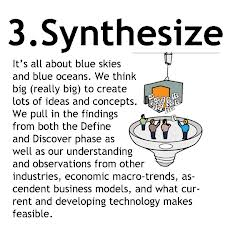 Vocabulary (most definitions are on the lesson plans)
Philosophy vs. Hypothesis vs. Theory vs. Law 
Cognitive/cognition
Mental event/function
Property
Subjective
Intrinsic
Extrinsic
Conative
Affective
Consciousness
Subconscious,  unconscious
Theory of Mind
Empathy
TPJ: temporo-parietal junction  (Rebecca Saxe) 
Mirror neurons
Thinking Fast, Thinking Slow: System One, System Two (Kahneman)
Vocabulary, continued
Embodiment
Mind Body Problem (The Big problem and the Little Problem)
Dualism
Property Dualism
Substance Dualism
Cartesian Dualism
Solipsism
Monism
Behaviorism
Functionalism
Implicit
Explicit
 Working Memory
STM- short term memory
LTM- long term memory
Central Executive


-
Vocabulary and definitions, continued
Interactionism
Behaviorism
Situationalism
Classical conditioning
Priming
Confirmation Bias
Operant conditioning
Social Psychology
Cognitive Dissonance Theory
Internalization
Compliance
Disorientation
Deindivdualization
Depersonalization
Obedience
Conformity
Theory of Conformism
Autonomous State
Agentic State
Agency Theory
The Stanford Prison experiment
Documentary in Three Parts
http://www.youtube.com/watch?v=Ir9G8RF1NXY&list=PL98578AAEDBF20AE7

The Human behavior Experiments
http://www.youtube.com/watch?v=YOYfFZnPnPY  

http://www.youtube.com/watch?v=760lwYmpXbc&feature=related  30 min.
(Starts w/ how arrested at Stanford)
http://www.youtube.com/watch?v=qtnf0VKWNFo&feature=related
Starts in present and how he set it up at Stanford

** TED Talk; starts with Jekyll and Hyde   (23 minutes)
http://www.ted.com/talks/philip_zimbardo_on_the_psychology_of_evil.html

Why do good people turn evil? 24.53 minute starts study > 30. min
34 minute starts Stanford

Stanford University
Psychology of evil, and heroism includes experiment of shocking people (about an hour)
http://www.youtube.com/watch?v=cMoZ3ThW6x0&feature=related


Rebecca Saxe: TPJ 
http://www.ted.com/talks/rebecca_saxe_how_brains_make_moral_judgments.html
Bibliography links, books, citations
Franklin Institute for Science Learning
MRI video of a person watching various movies ww.youtube.com/user/mindsignonline
http://www.simplypsychology.org/cognitive.html 
George Lakoff: 
http://www.youtube.com/watch?v=T46bSyh0xc0&feature=related 
Rebecca Saxe  - social cognitive neuroscience
http://bcs.mit.edu/people/saxe.html 
http://saxelab.mit.edu/index.php
http://www.ted.com/talks/rebecca_saxe_how_brains_make_moral_judgments.html
Richard Snow, Stanford University (conation)
http://www.questia.com/PM.qst?a=o&d=35518415
http://whttp://www.cse.ucla.edu/products/reports/tech447.pdf
Video Robotics and Embodiment:  http://phys.org/news/2010-11-armar-iii-robot-video.html
John Bargh Yale experiments the video clips includes a pdf file
http://www.youtube.com/watch?v=i1OVhlRpwJc   (Temperature)
http://www.youtube.com/watch?v=5g4_v4JStOU
http://www.youtube.com/watch?v=pWSC48EUg-8&feature=related  (Lecture at University at Missouri)
More links…
25 Intriguing Experiments
http://list25.com/25-intriguing-psychology-experiments/2/
http://www.simplypsychology.org/cognitive.html
Kahneman lectures:
http://www.youtube.com/watch?v=dddFfRaBPqg&feature=relmfu
http://www.youtube.com/watch?v=c4LdtAJaZPA&feature=relmfu
Social Psychology- definitions
http://webspace.ship.edu/ambart/PSY_220/conformoutline.htm
APA:  http://www.apa.org/research/action/glossary.aspx
http://highered.mcgraw-hill.com/sites/0072413875/student_view0/glossary.html

Skinner , and links in Banduro and Bobo http://www.youtube.com/watch?v=SUwCgFSb6Nk&list=TLmth7rRMNtxQ
Experiments resource home page:
	http://www.experiment-resources.com/experimental-research.html
Psychology page: http://www.experiment-resources.com/psychology.html
Deception and ethics:  http://www.experiment-resources.com/deception-and-research.html
Festinger: 	 http://www.experiment-resources.com/cognitive-dissonance-experiment.html
Robbers cave Experiment, 1961 http://psychclassics.yorku.ca/Sherif/chap7.htm

http://www.spring.org.uk/2007/09/war-peace-and-role-of-power-in-sherifs.php

http://psychclassics.yorku.ca/Sherif/

http://alleydog.com/topics/motivation.php#.UhA56W1JB-w
Emotional thinking and decisions	Rational thinking and decisions
Back Then:
Enlightened Reason:  I think, there I am.
	Do we really know what we think ? 
	Is it conscious?
	Is it rational as Descartes suggests?

And Now:
Based on cognitive studies we know:
it is 98% unconscious-  and it is not always  ‘rational’

Emotional decisions:
	Damasio: 		
	http://www.dailymotion.com/video/xhuesu_the-difference-between-feeling-and-emotion_tech

Rational decisions:
	physiological
	 ideas, decisions = neural circuitry
How the brain works
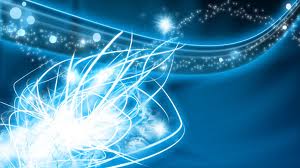 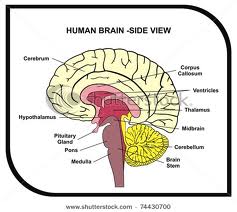 Consciousness
Hard problem of consciousness,
soft problem of consciousness

Sentience, and qualia
What is consciousness?
“Even the best computer doesn't know it exists.”
         Agree?
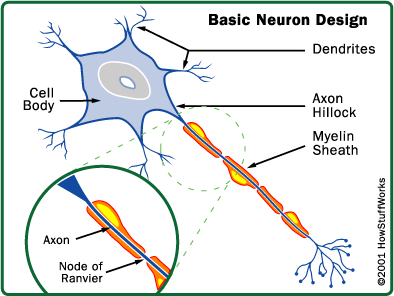 nucleus
Axon terminal
Panpsychism
	(pan·psy·chism)
Universal Consciousness
view that all parts of matter involve mind

holistic view that the whole Universe is an organism that possesses a mind
Dzogchen:  Tibetan (belief that everything is one mind)

Hindu and Shinto:

Theory of Relativity:  Einstein

Collective Unconscious: Carl Jung 

Macrocosm and Microcosm:  Neo-platonism, Schopenhauer, Leibniz
Theory of Dual Processing
Implicit and Explicit

Associative Thinking and True Reasoning  (William James)

System One and System Two: 
Thinking Fast and Slow (Stanovich and Kahneman)